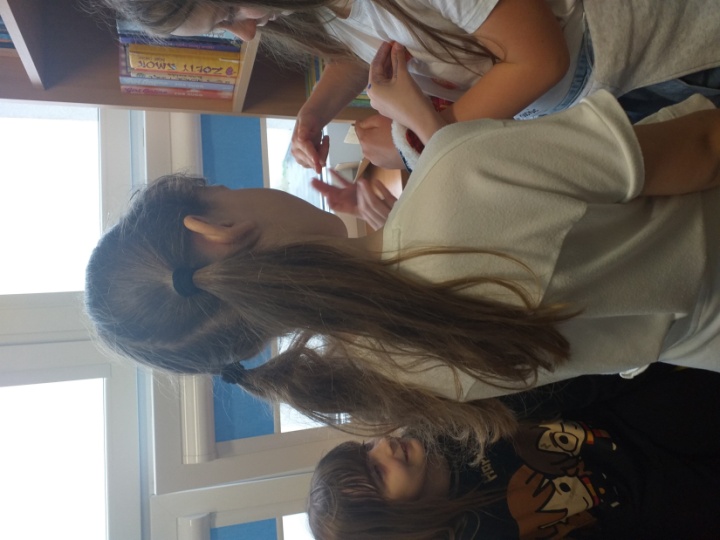 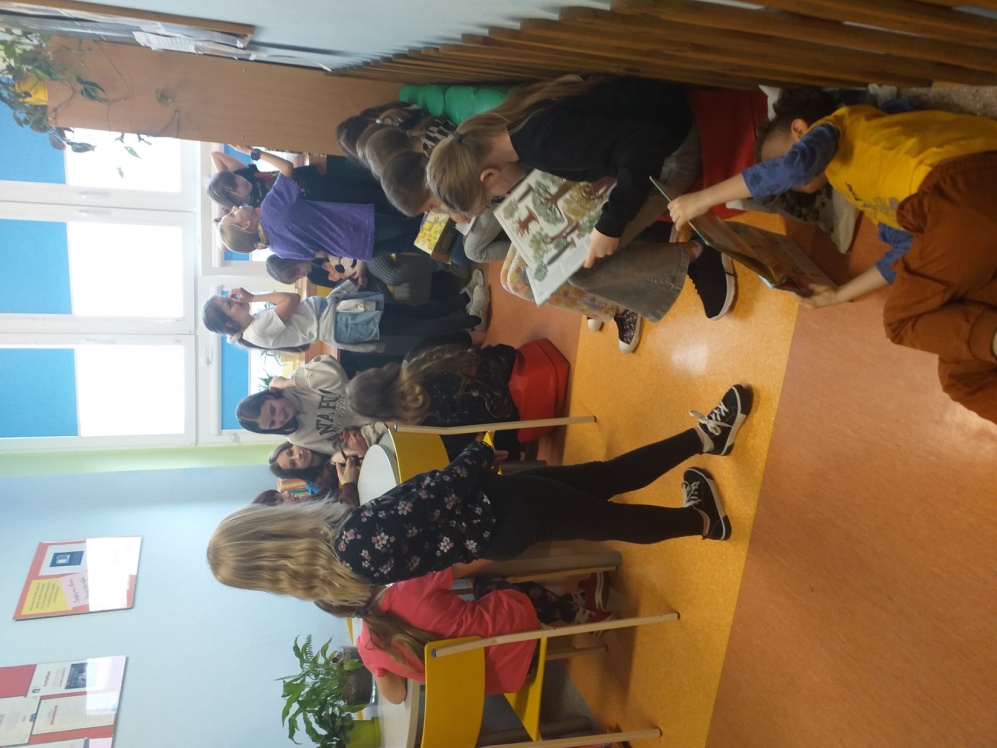 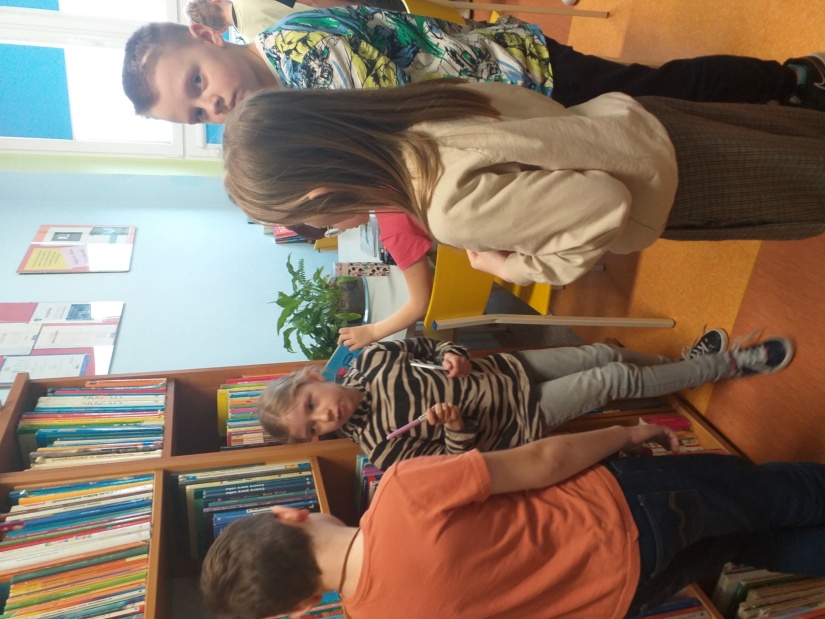 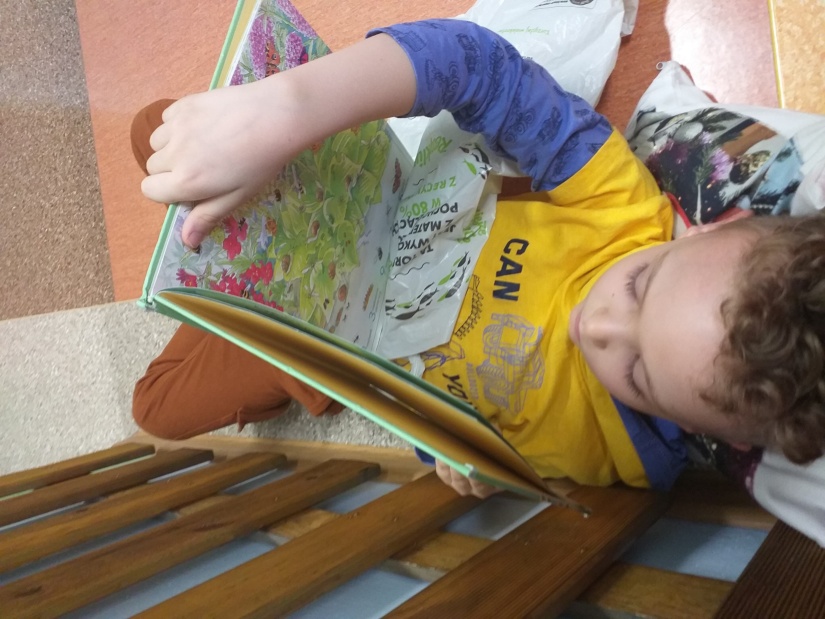 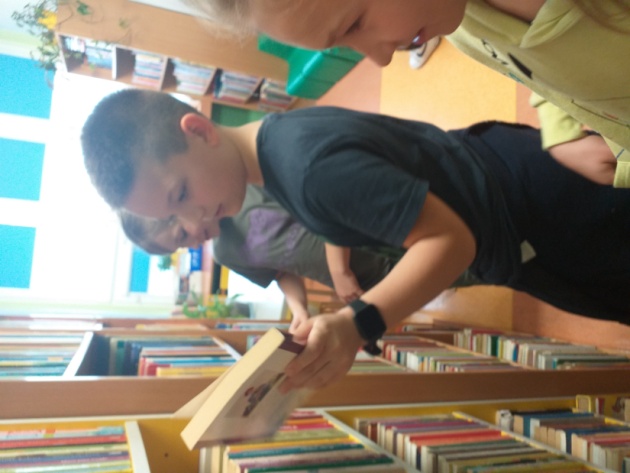 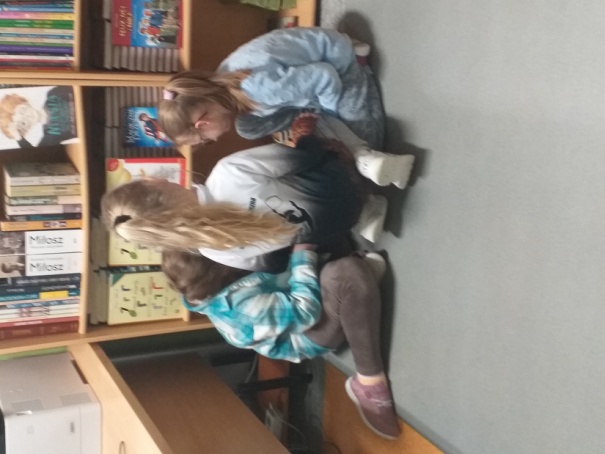 Każda przerwa wygląda podobnie!
Siła przyjaźni! Podpora biblioteki!
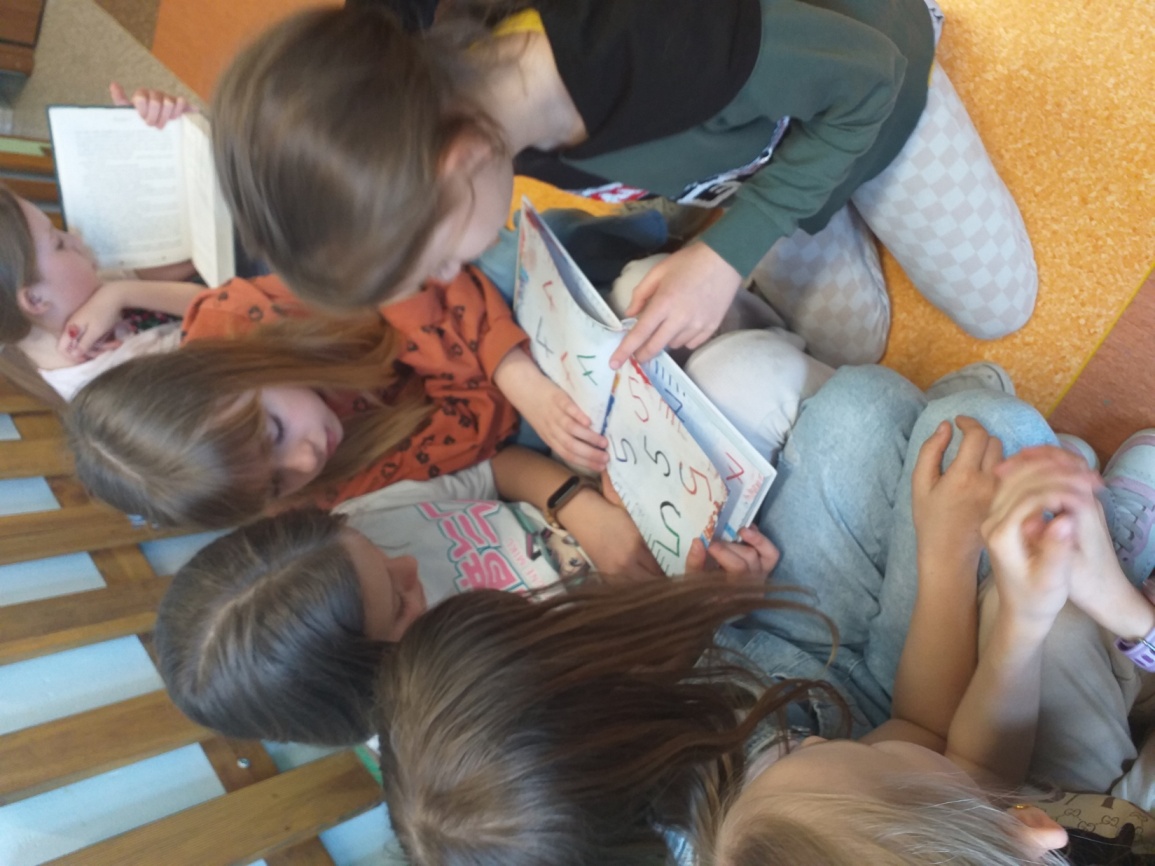 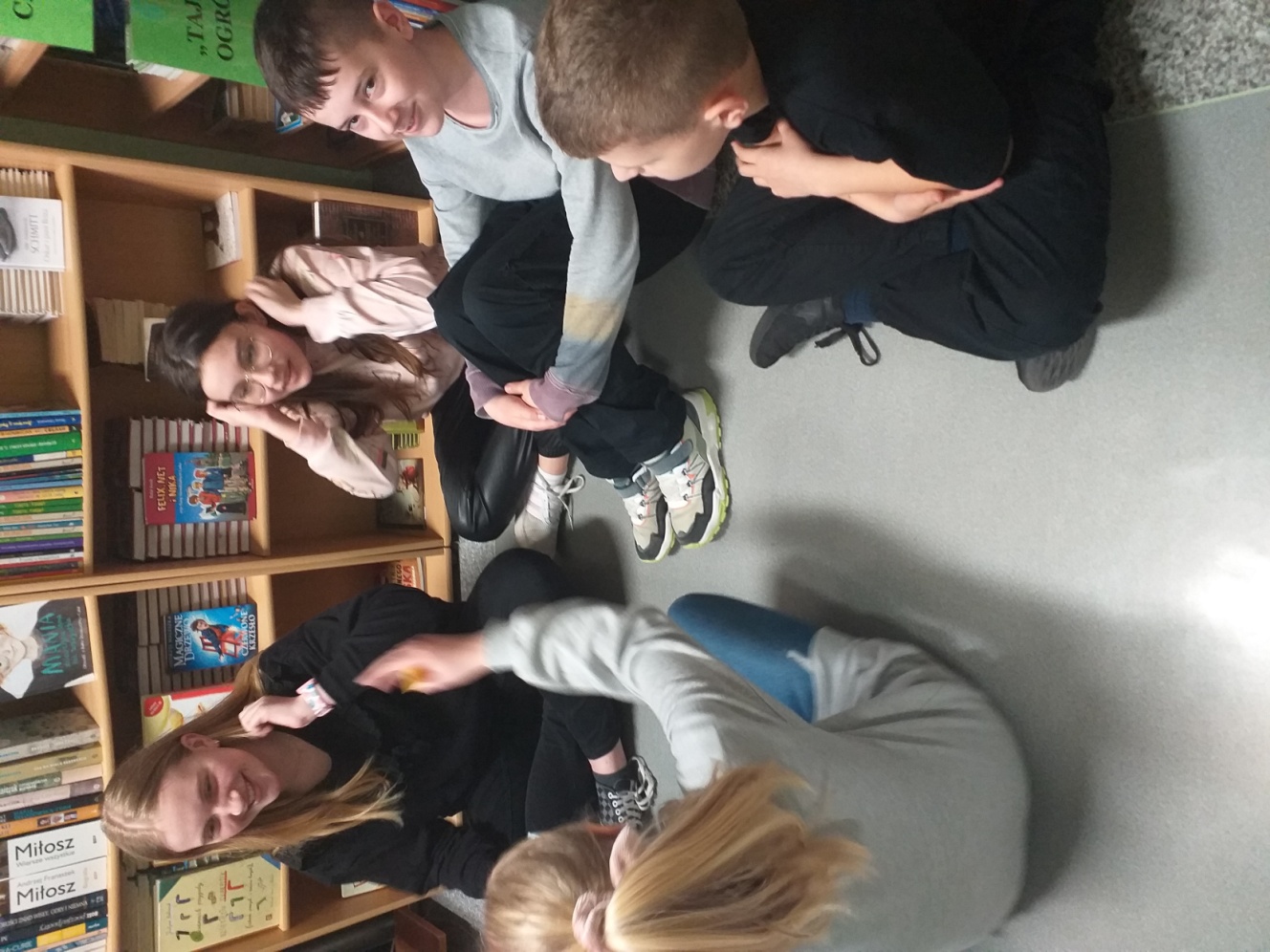 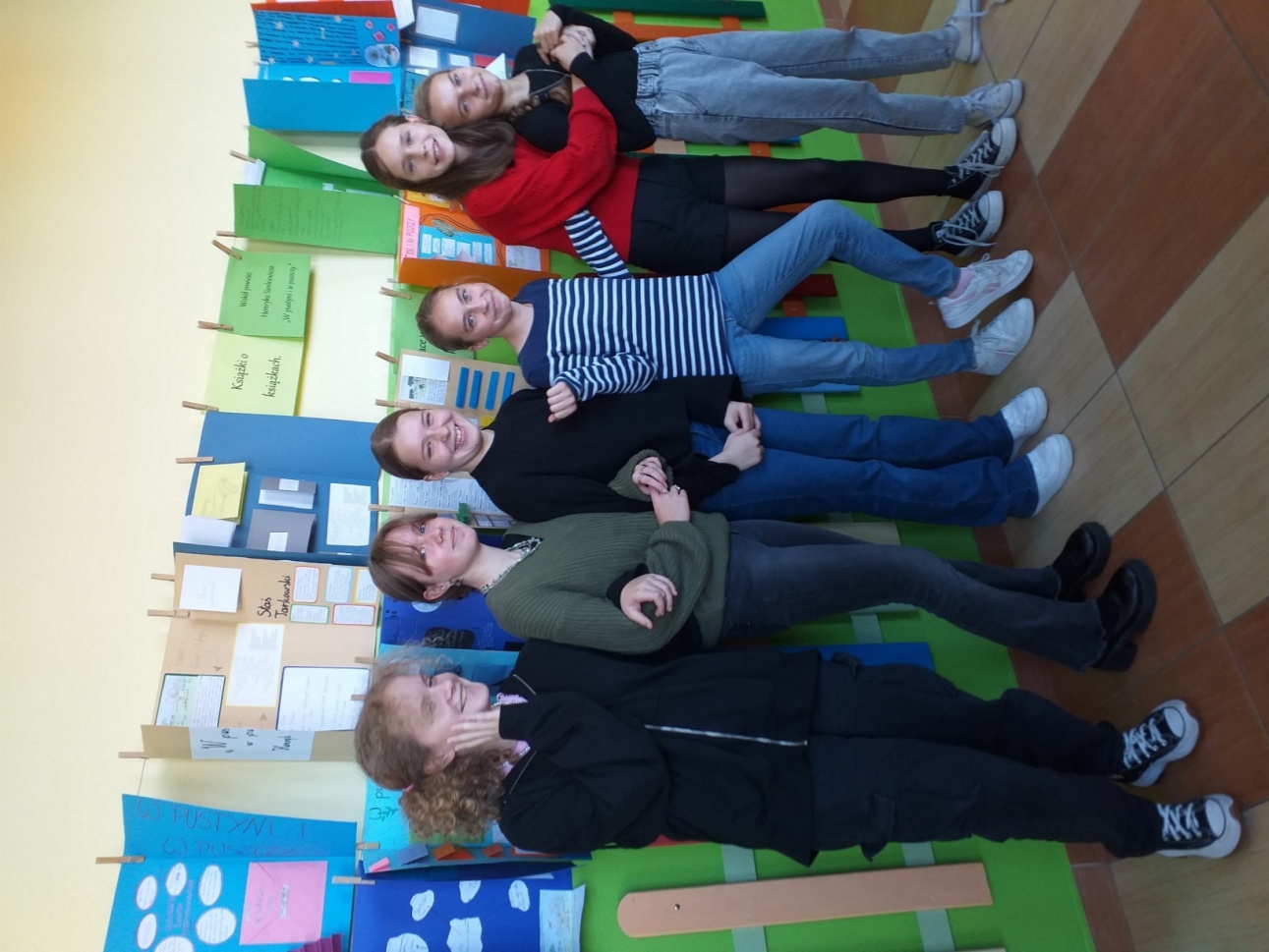 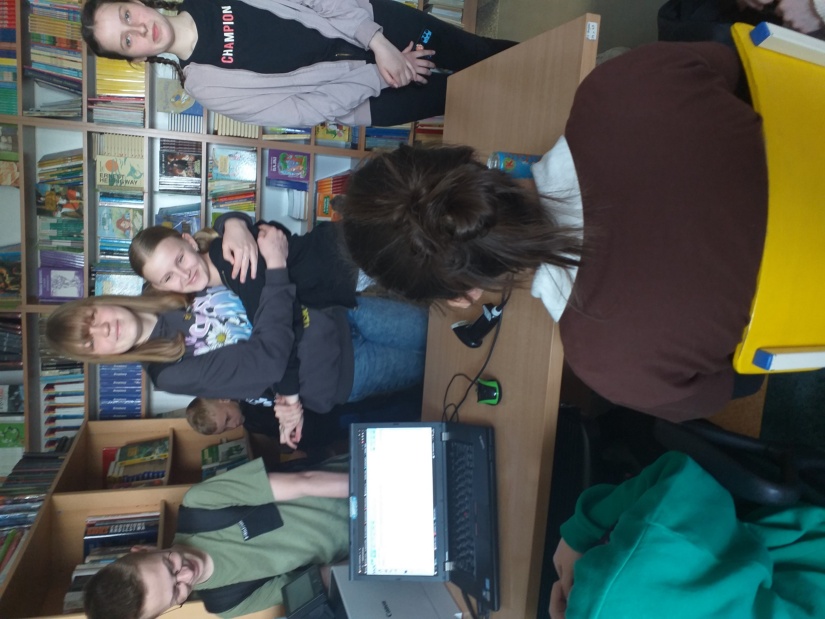 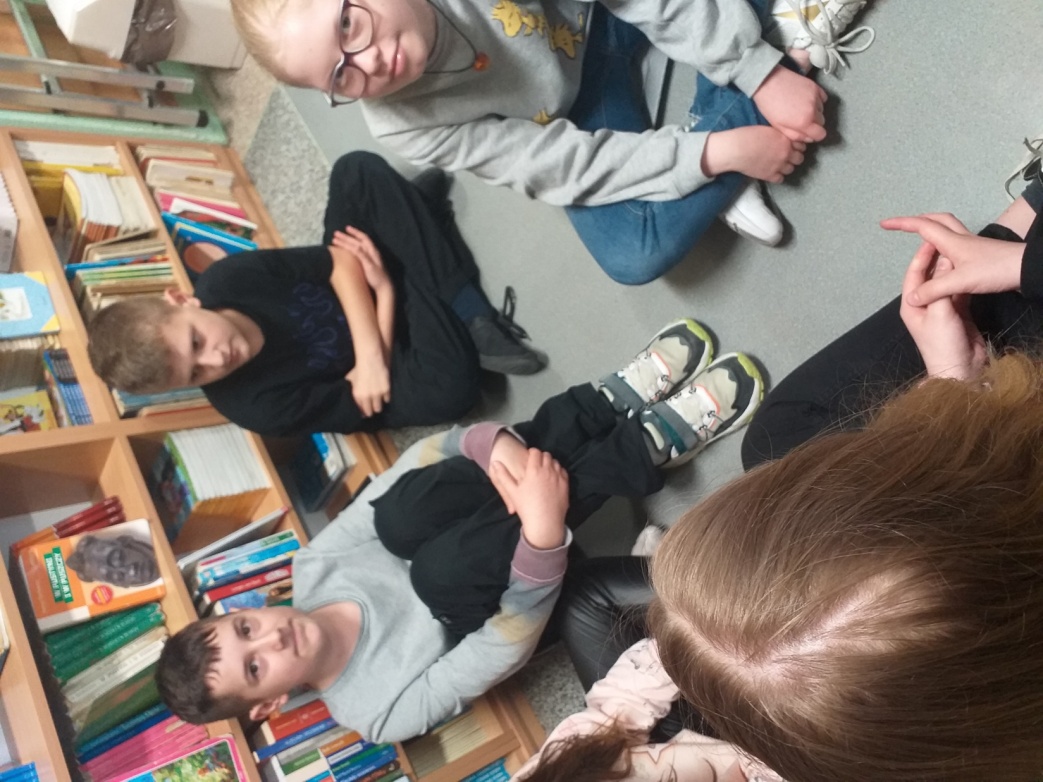 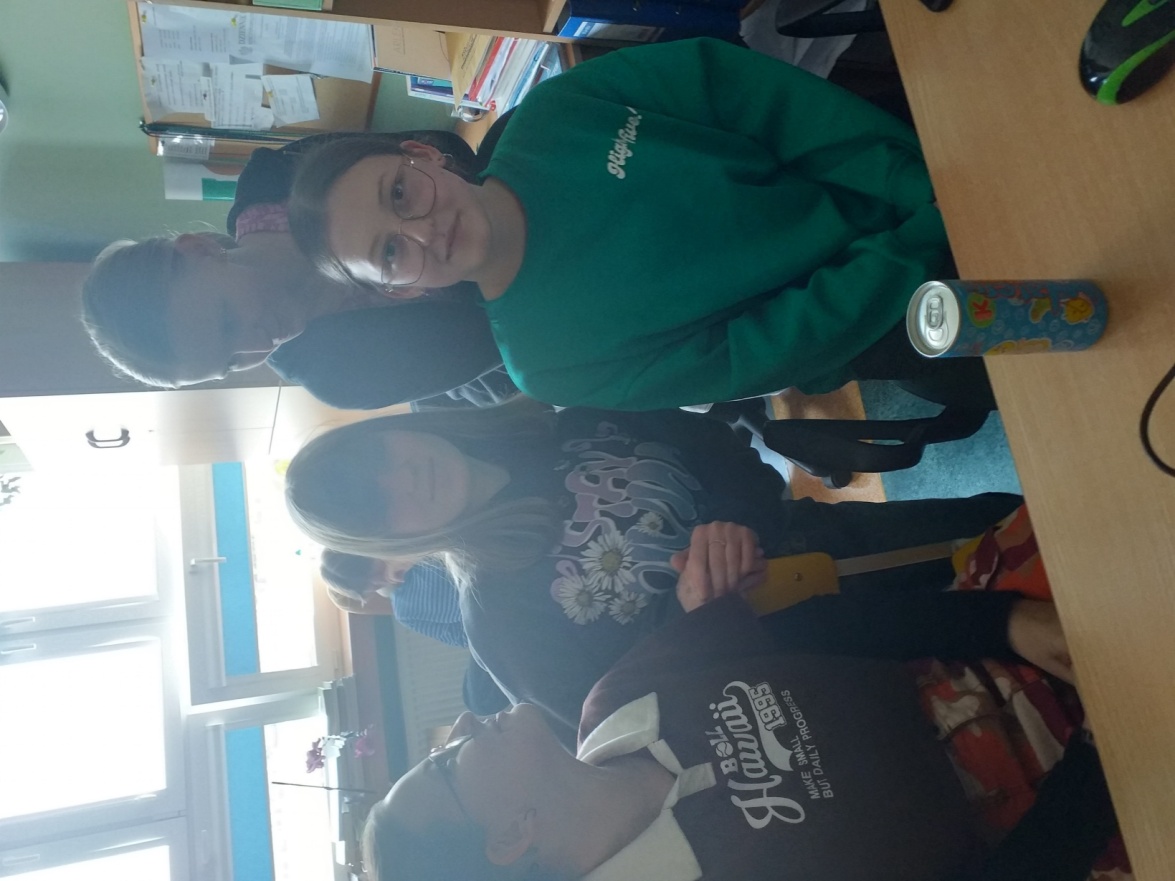 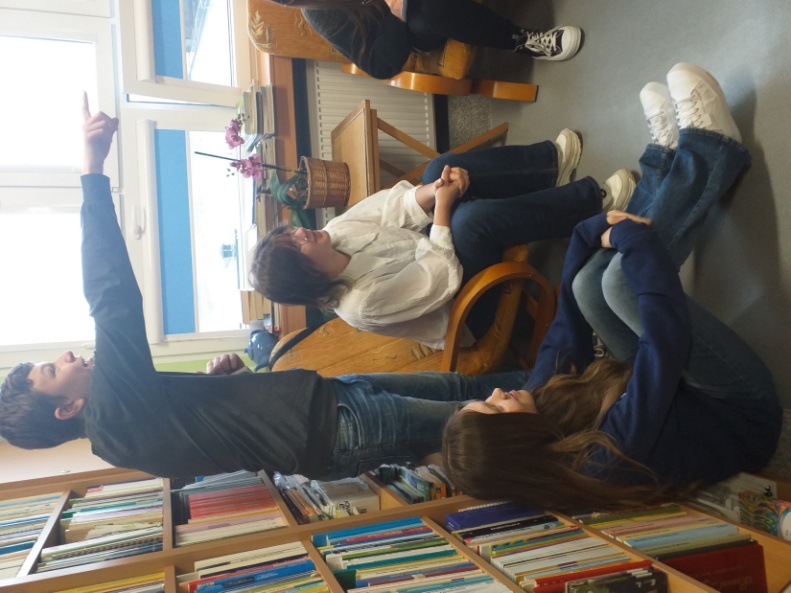 Lubimy ze sobą przebywać!Nasz biblioteczny aktyw!
Uczniowski dylemat! Książka, czy smartfon? Ale telefon tylko na długich przerwach!!!
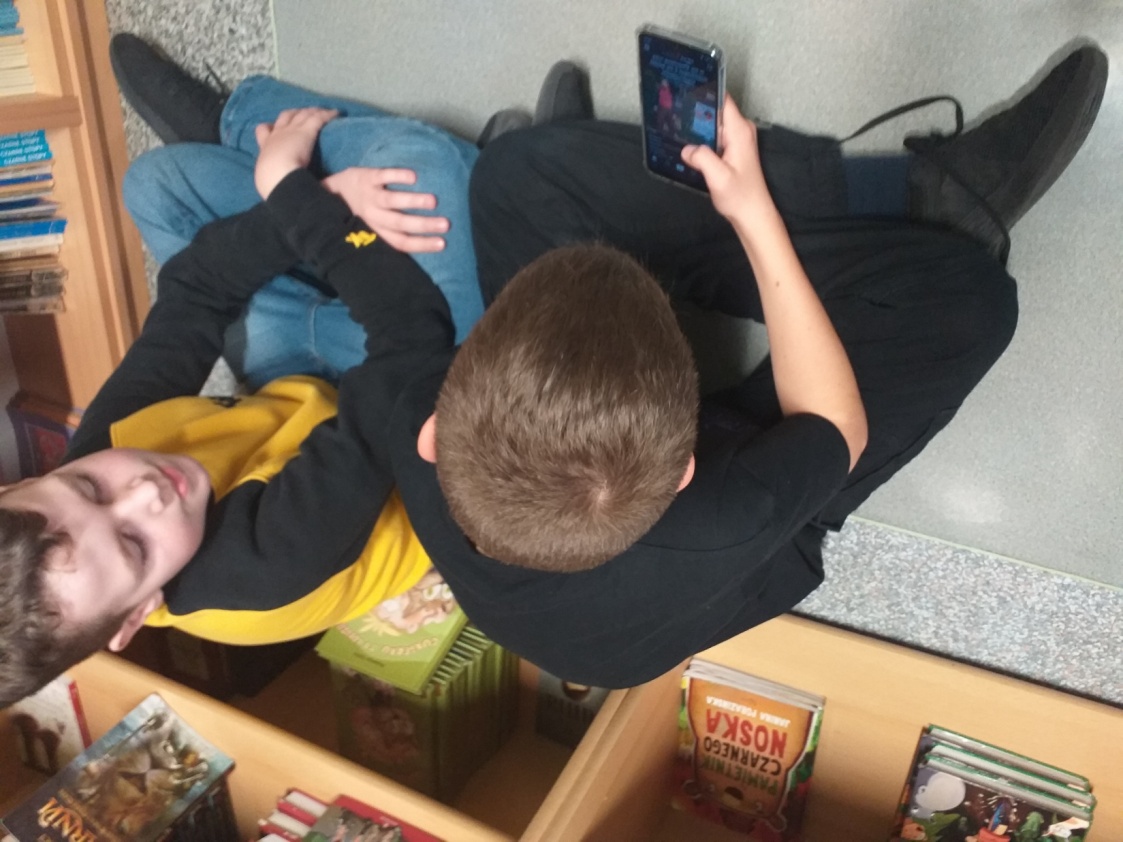 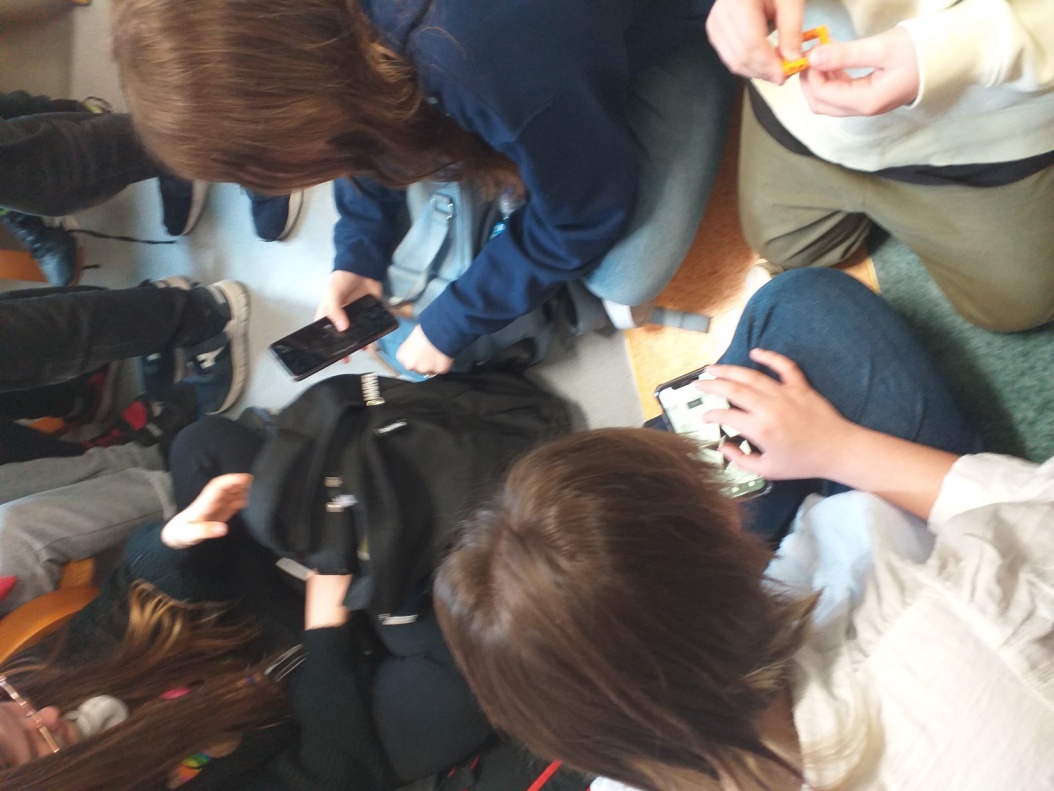 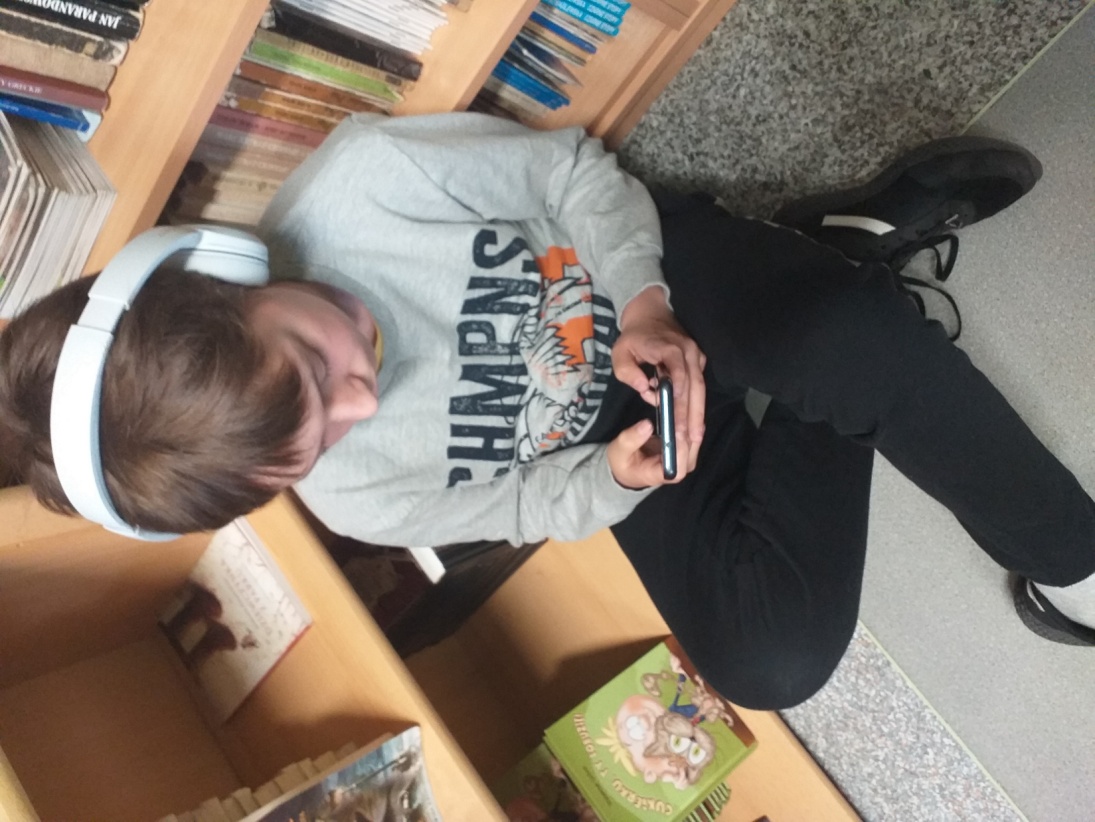 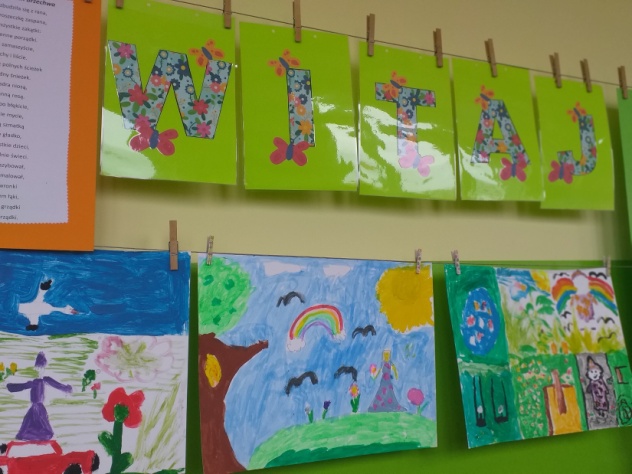 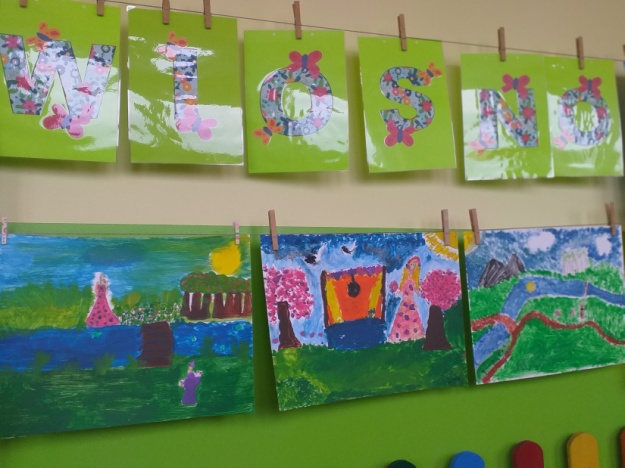 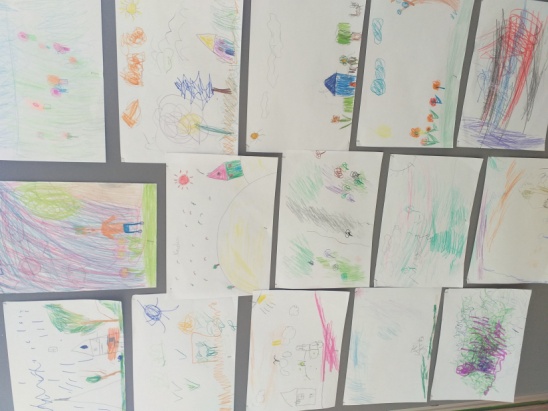 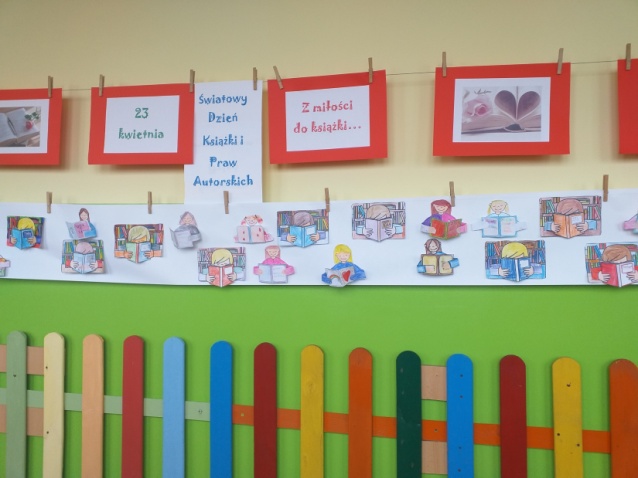 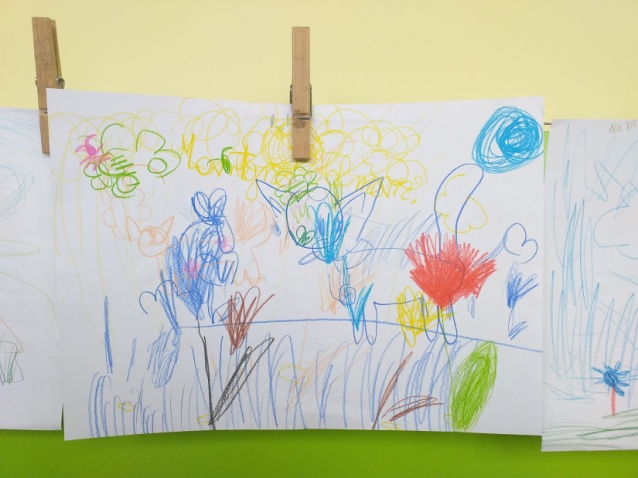 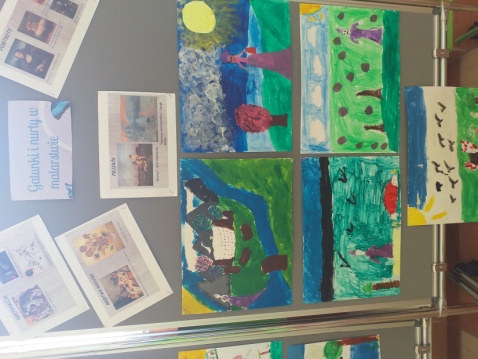 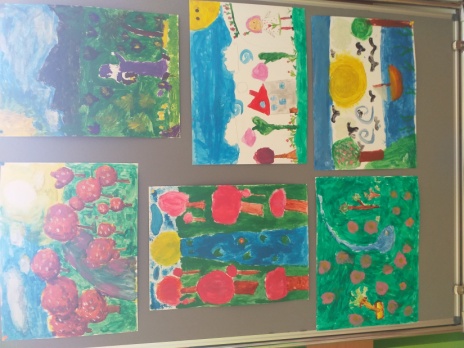 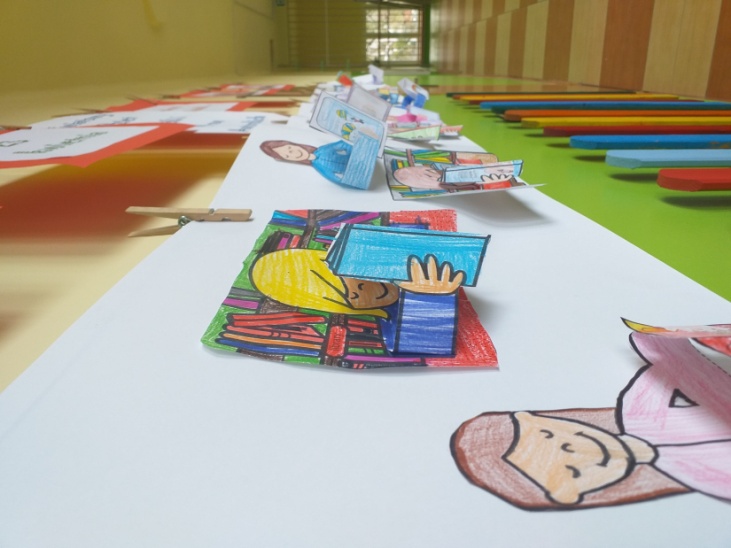 Oto przykłady prac plastycznych wykonanych przez dzieci klas 1-3 po przeczytaniu super ciekawych książek.Wszystkie prace uczniów można podziwiać na wystawach przed biblioteką
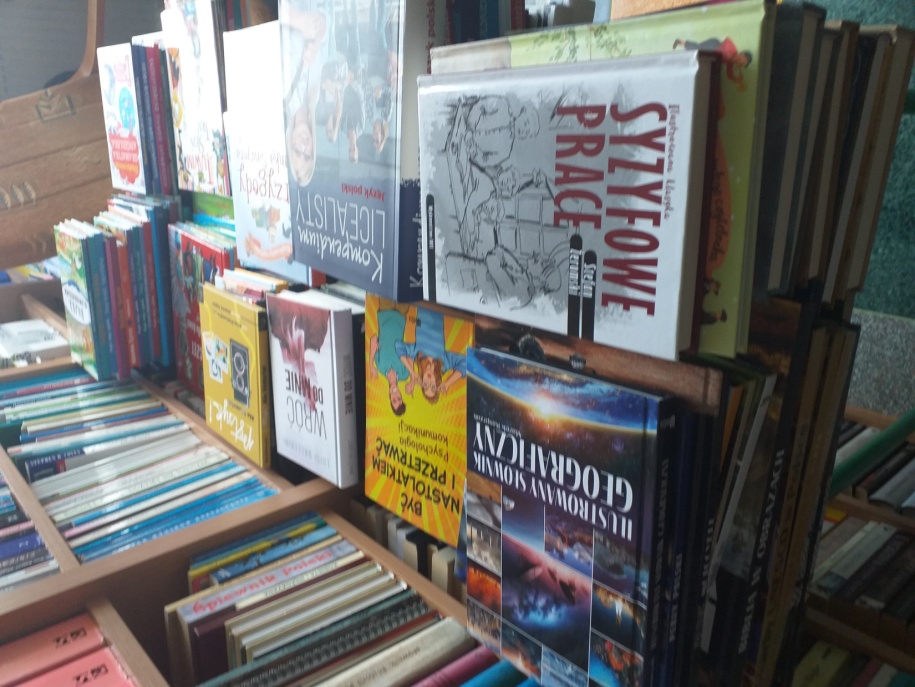 Kiedy czytasz …
„Kiedy czytasz, świat przestaje istnieć, możesz udawać, że to, co jest w książce, jest rzeczywistością, albo że rzeczywistość po prostu znika. Możesz być tym, kim chcesz, dobrowolnym bohaterem książki..." 
(Dorotea de Spirito, Anioł).
Zapraszamy!
„Kiedy wszystko inne zawiedzie, dajcie za wygraną i idźcie do biblioteki" 
(Stephen King, Dallas '63).